第2课时　中和反应和pH
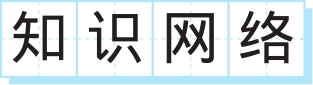 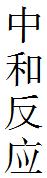 H+
H2O
OH-
HCl+NaOH===NaCl+ H2O
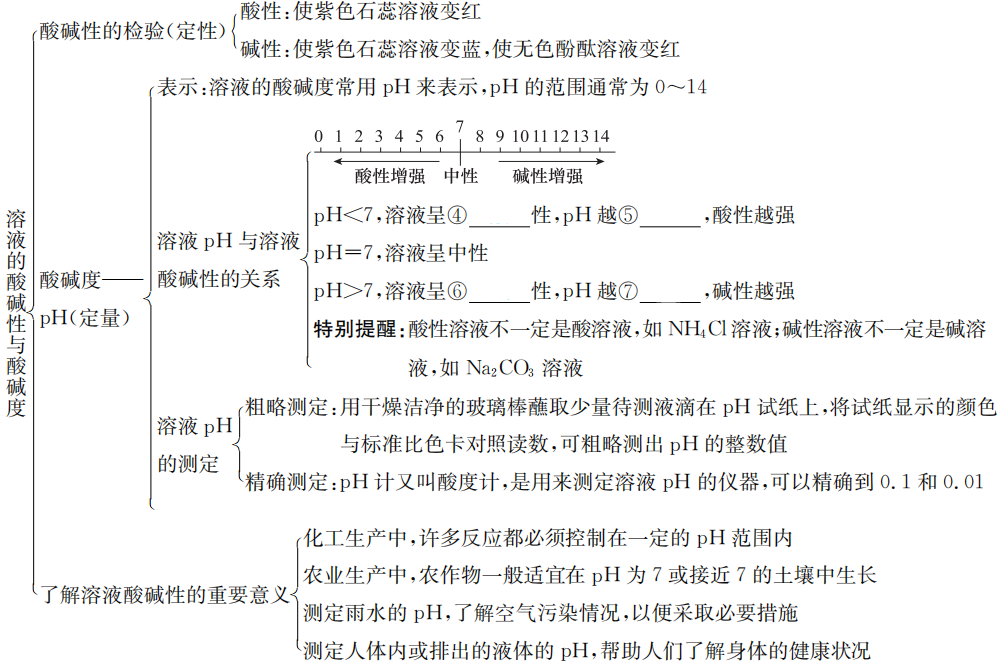 酸
小
碱
大
考　点   溶液的酸碱性和pH的关系(10年7考)
典例　为了维持人体的生命活动,人体不同器官内的液体保持不同的酸碱性,如表所示。下列说法正确的是(　　)
A.人体的唾液一定呈酸性
B.人体的血液一定呈碱性
C.人体的胃液能使紫色石蕊溶液变蓝
D.pH试纸可精确测得以上液体的pH
【解析】由题表可知,唾液的pH为6.6~7.1,可能显酸性,可能显中性,也可能显碱性,A项错误;血液的pH为7.35~7.45,大于7,显碱性,B项正确;胃液的pH为0.9~1.5,小于7,显酸性,因此人体的胃液能使紫色石蕊溶液变红,C项错误;pH试纸测得的结果是整数,不能精确测得pH,D项错误。
【答案】 B
往KOH溶液中加水,溶液的pH变化正确的是(        )
C
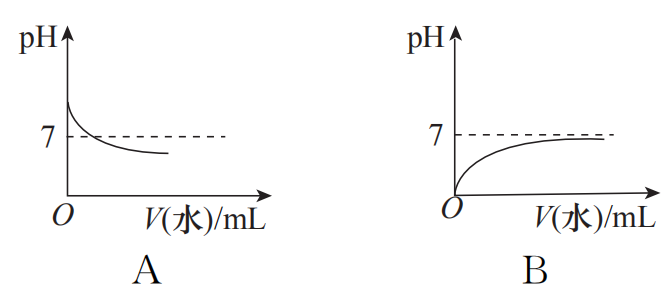 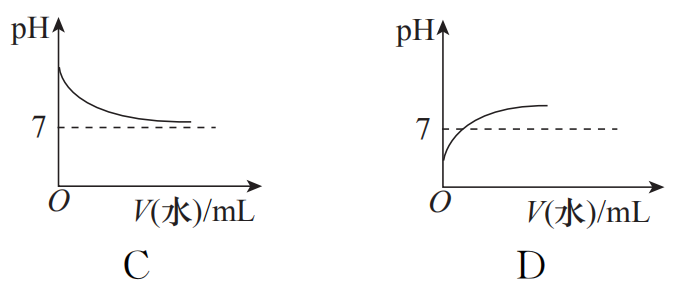 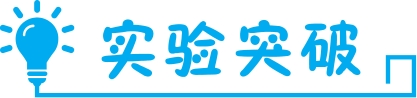 实验:中和反应的探究
1.探究过程
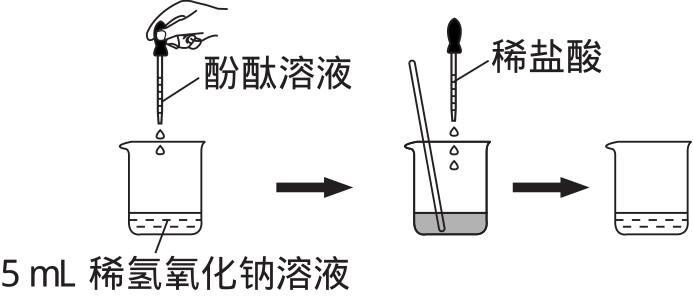 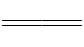 2.中和反应的实质
　　酸中的氢离子(H＋)与碱中的氢氧根离子(OH-)结合生成水(H2O)。
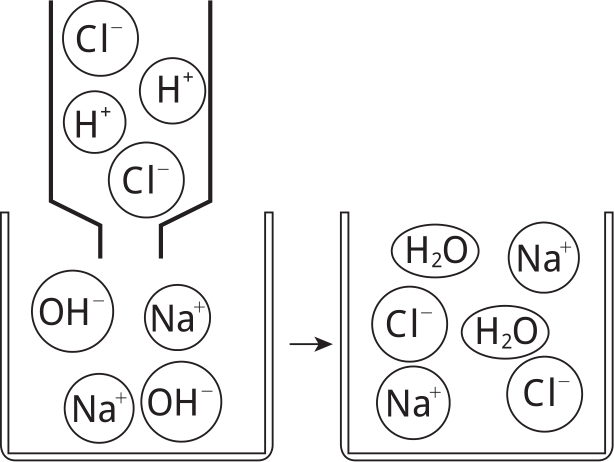 3.其他判断中和反应是否发生的方法
4.酸碱反应后所得溶液中溶质的判断
　　在酸滴定碱的过程中,当溶液由红色变为无色时,可能酸碱恰好完全反应,也可能酸过量。检验酸是否过量的方法:①滴加紫色石蕊溶液;②用pH试纸;③加入比较活泼的金属;④加入碳酸盐。
某兴趣小组的同学用实验室常用药品对“NaOH溶液与稀盐酸的反应”进行探究。
【实验探究一】在探究NaOH溶液与稀盐酸反应时,小组同学用pH和温度传感器测量反应过程中相关物理量的变化情况,得到图1和图2。
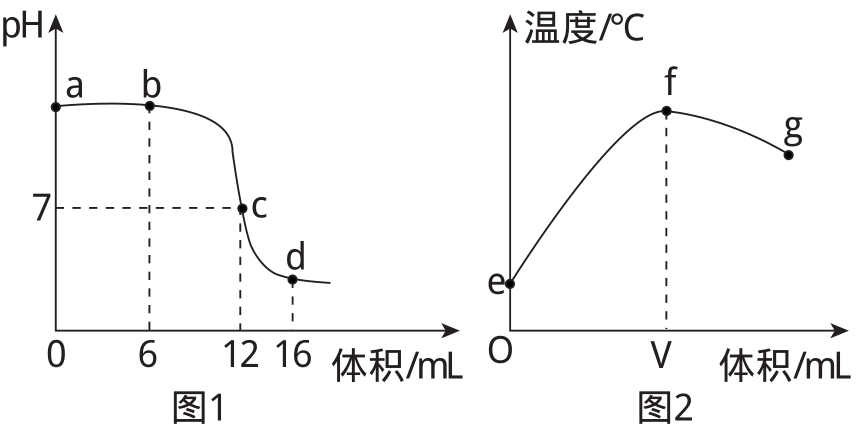 (1)该反应的化学方程式是　                                                　。 
(2)图2中V的数值最接近　    　(填“6”“12”或“16”)。 
(3)取图1中b点所示溶液加入无色酚酞溶液,可观察到的现象是
　                　; 
取图1中d点所示溶液加热蒸干,所得固体为　            　(填“纯净物”或“混合物”)。
NaOH＋HCl===NaCl＋H2O
12
溶液变红
纯净物
【实验探究二】NaOH溶液与稀盐酸是否恰好完全反应
(4)某同学设计了如下实验方案:
产生气泡
(5)另有同学提出上述实验探究二设计的方案不能证明
NaOH溶液与稀盐酸恰好完全反应,其原因是
　                                                                              　。
氢氧化钠溶液过量时,加入镁条也无明显现象
命题点1　中和反应及其应用
1.(2021·安徽第8题)中和反应在生产、生活中应用广泛。下列应用的主要原理不涉及中和反应的是(        )
A.生石灰用于加热即热食品	
B.氢氧化铝用于治疗胃酸过多
C.熟石灰用于改良酸性土壤	
D.硼酸用于处理皮肤上沾有的碱
A
命题点2　溶液的酸碱性和pH的关系
2.某兴趣小组用图1装置进行实验时发现:烧杯中饱和石灰水先变浑浊,后逐渐澄清。
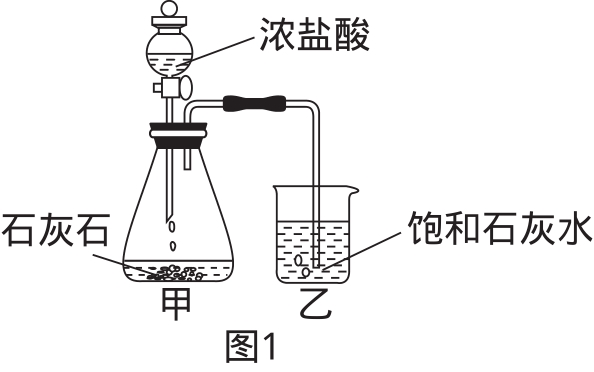 (3)该兴趣小组在老师指导下,用pH传感器测得图1烧杯中溶液的pH随通入气体时间的变化曲线如图2。
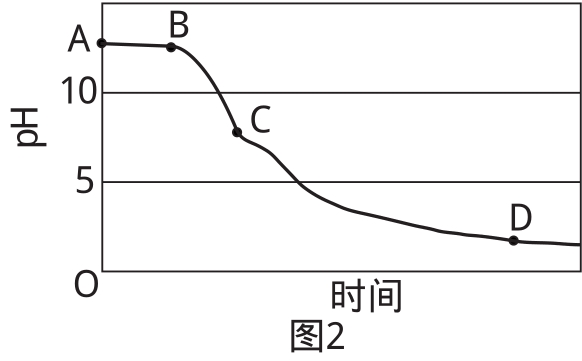 ①AB段pH几乎不变的原因可能是　                                    _
                                                  　;D点所得澄清溶液的成分除H2O外还有　                                                            　。
先排出的是装置内的
空气,不会使溶液pH明显变化
CaCl2和HCl(或Ca2＋、H＋和Cl-)
②BC段发生反应的化学方程式主要有
                                                                 _
                                                              　。
CO2＋Ca(OH)2===CaCO3↓＋H2O、
Ca(OH)2＋2HCl===CaCl2＋2H2O
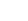